Mathematical Literacy
NQF 3
Use physical and diagrammatic representations to investigate problems and illustrate solutions in workplace contexts
Module 8
Overview
8.1	Investigating various packaging arrangements
8.2	Determine the number and placement of 	furniture in a venue considering free space for 	movement
8.3	Building 3D scale models of objects from 2D 	plans
Investigating various packaging arrangements
Unit 8.1
We can use diagrams and models to investigate the most efficient ways to package products. We can use our knowledge of circles, squares, rectangles, triangles to make a model.
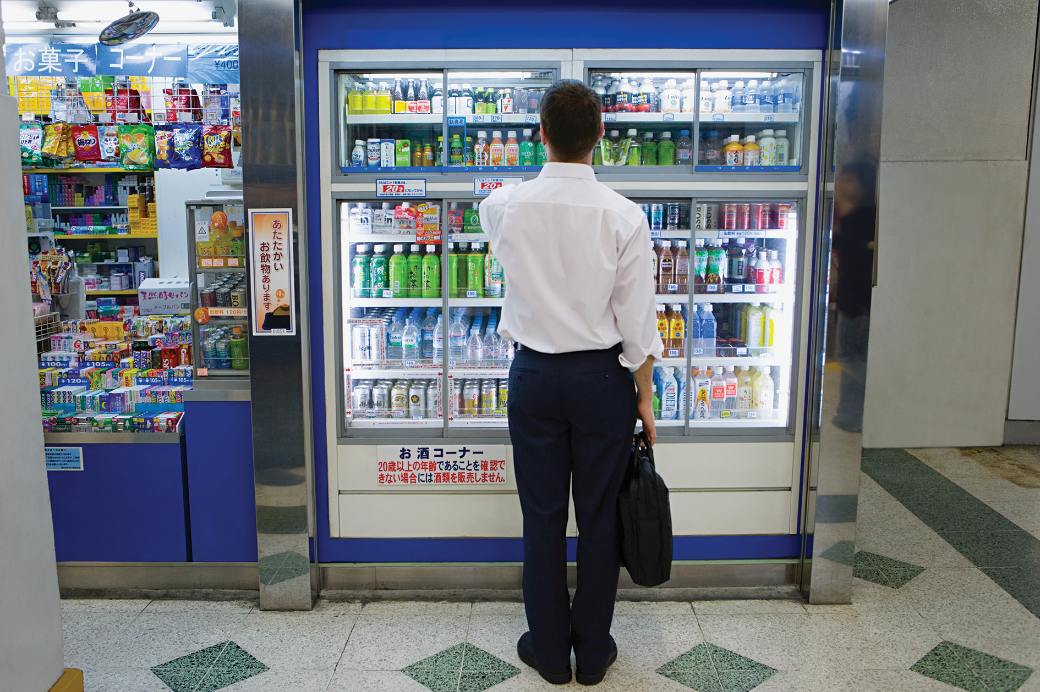 Example 8.1 page 148
Unit 8.1
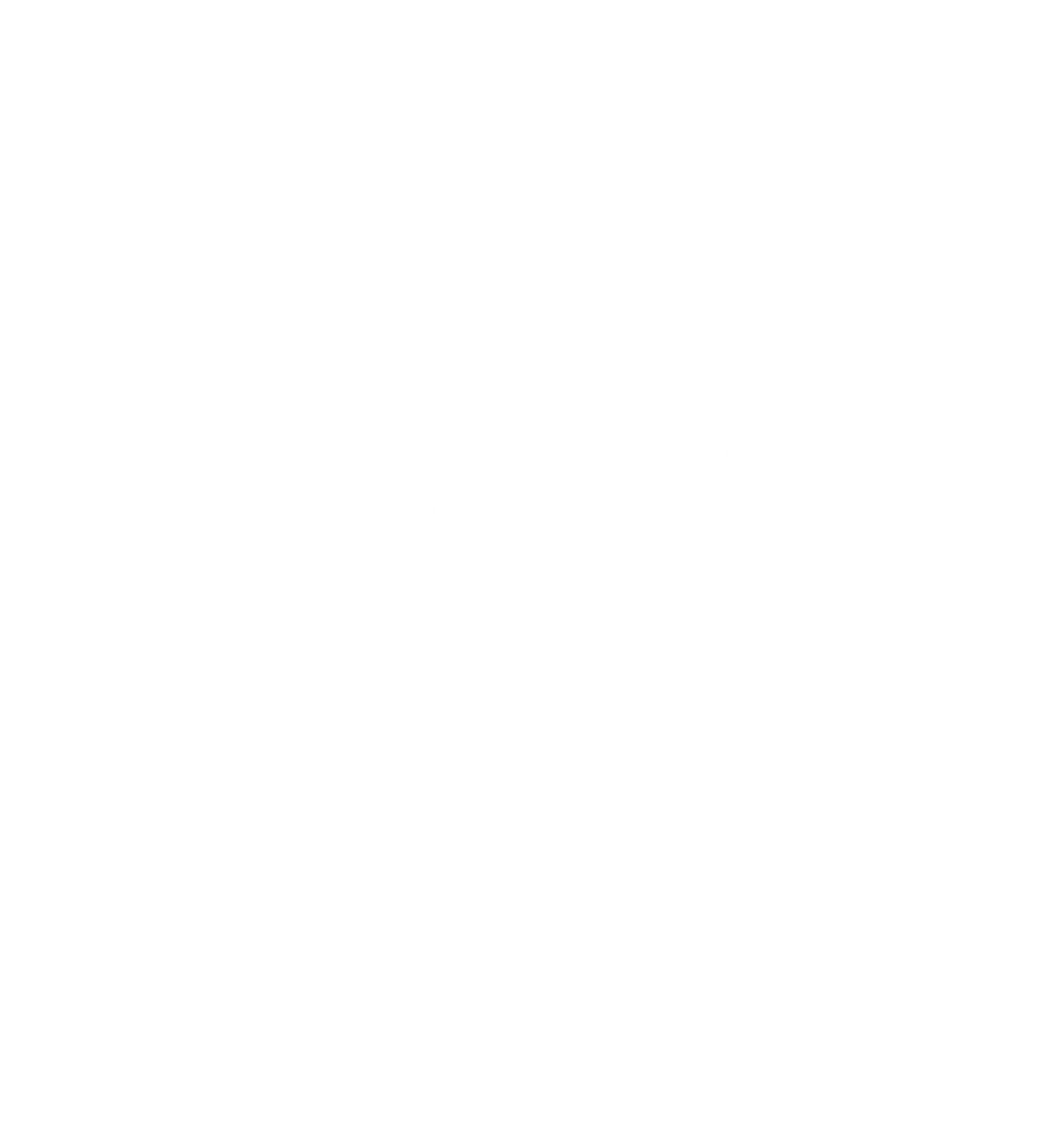 1. Mapitsi needs to arrange cans on a refrigerated shelf in a supermarket. The cans have a diameter of 52 mm.
The shelves have the dimensions 0,5 m × 0,4 m. 
Cans are packed in one layer only. 

What is the best possible arrangement of cans to make the most efficient use of space?
Example 8.1 page 148
Unit 8.1
Scale 1 : 10
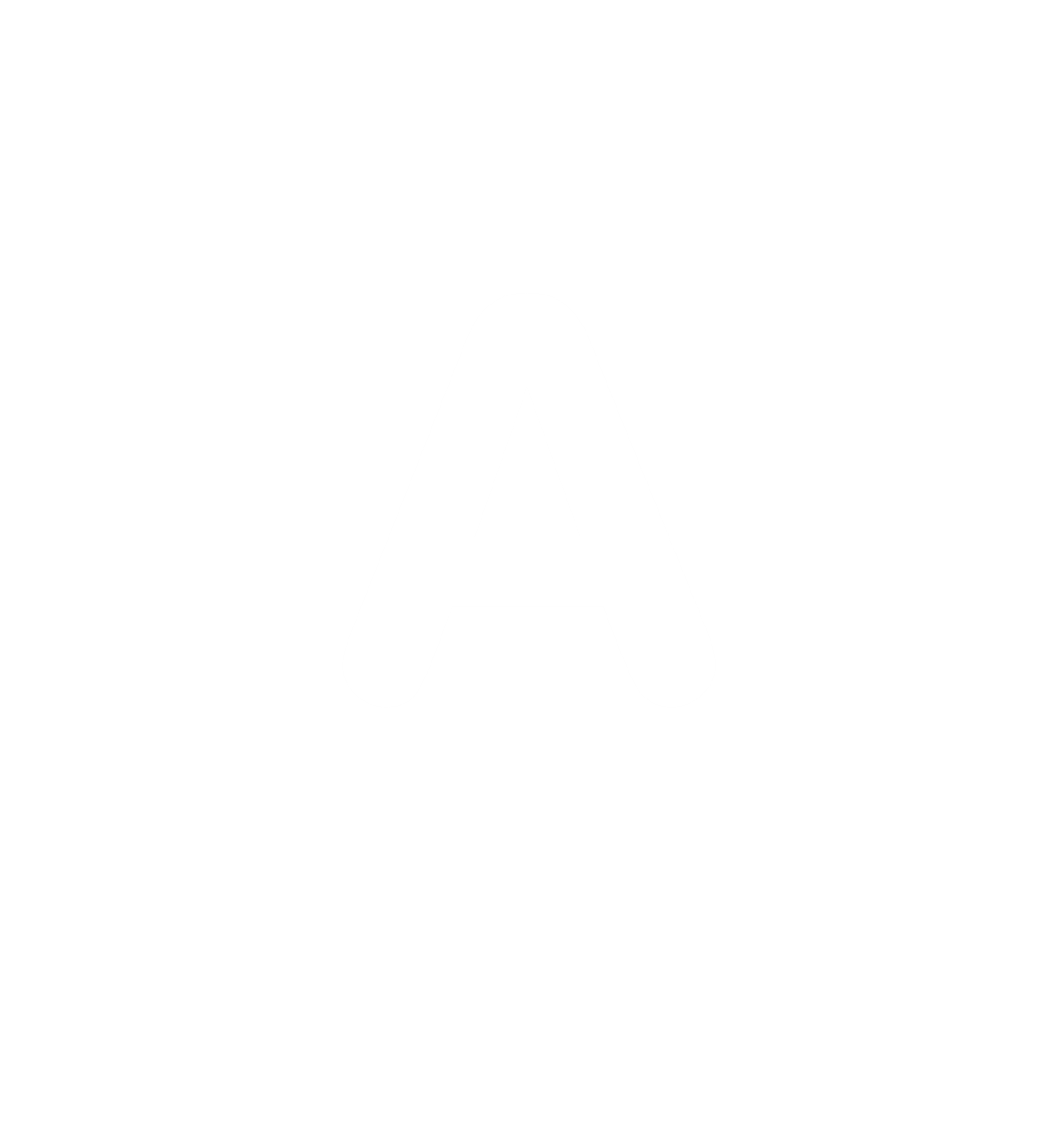 0,5 m
0,5 m
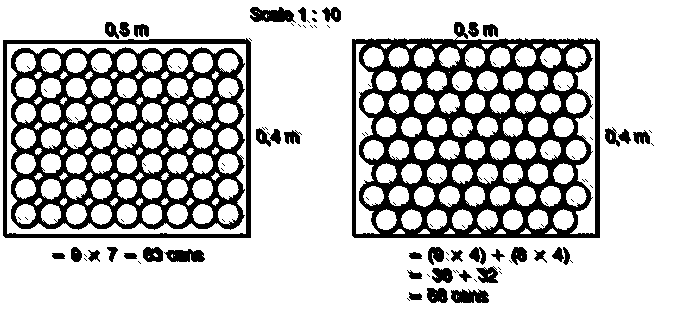 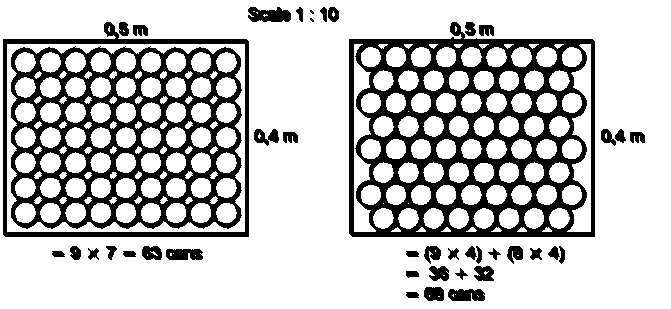 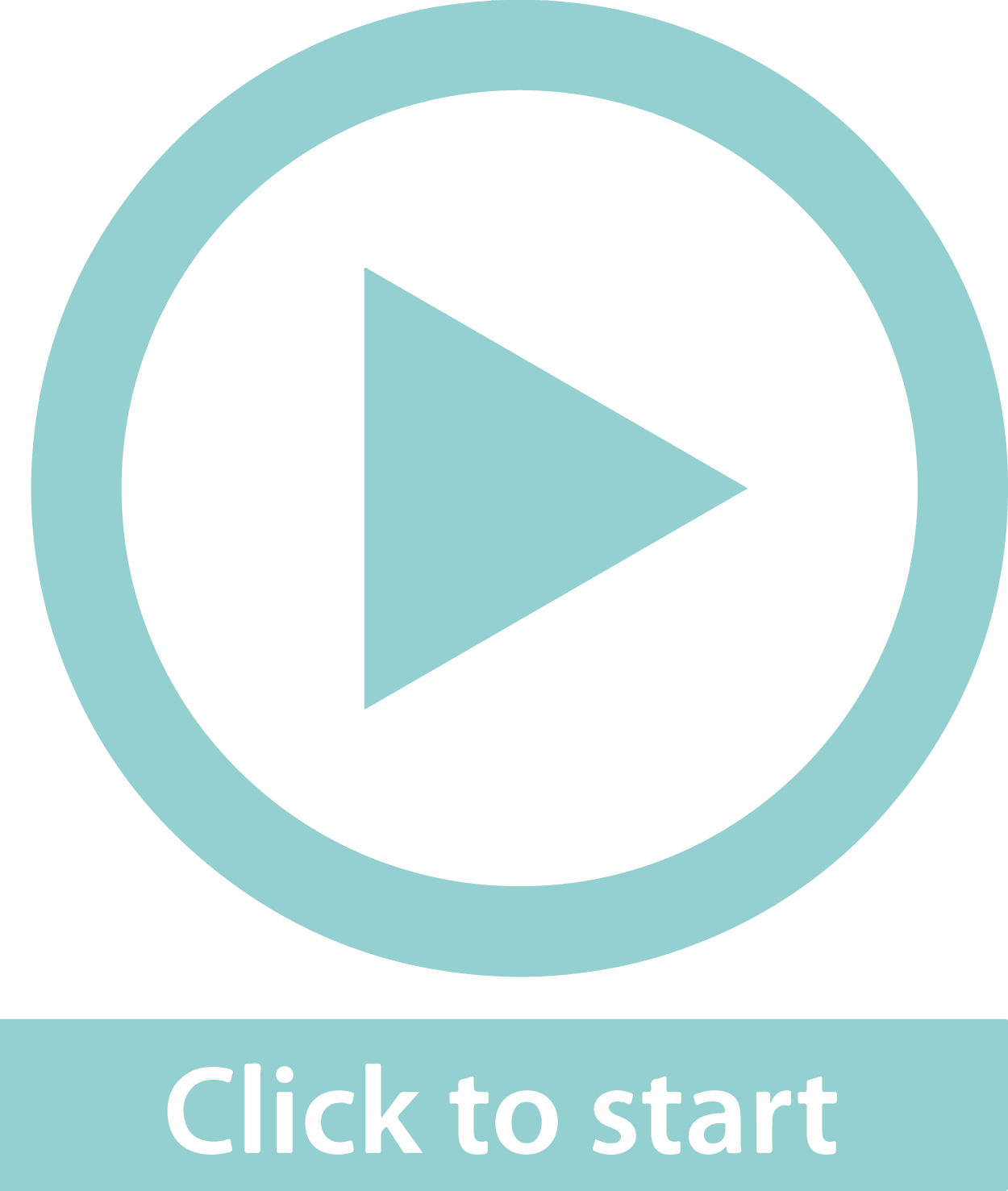 0,4 m
0,4 m
2
1
Can diameter: 52 mm = 5,2 cm
Shelves: 0,5 m = 50 cm and 0,4 m = 40 cm
50 ÷ 5,2 = 9,61 and 40 ÷ 5,2 = 7,69
Two possible arrangements: 
The first has 9 in a row × 7 in a column
= 63 cans
The second has 4 rows of 9 and 
4 rows of 8 = (4 × 9) + (8 × 4) = 68 cans
The second arrangement allows Mapitsi to pack more cans on the shelf.
Exercise 8.1
Unit 8.1
Complete Exercise 8.1 on page 150 of your Student’s Book
Case Study
Unit 8.1
Complete Case Study on page 151 of your Student’s Book
Determine the number and placement of furniture in a venue considering free space for movement
Unit 8.2
Useful tips
Make cut-outs of objects to fit the scale of the floor plan exactly. 
Arrange them in the space and move them until you find the best arrangement.
Always consider the function of the furniture or objects.
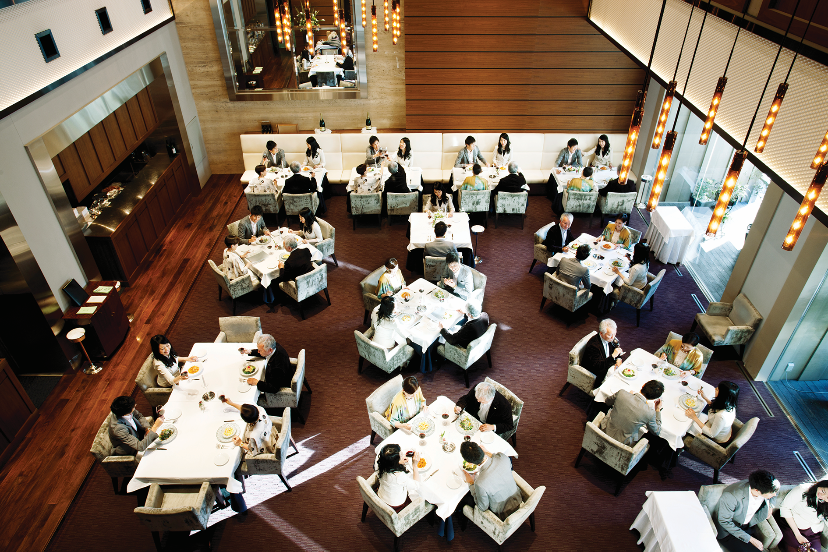 A method to arrange the furniture at a restaurant
Unit 8.2
1
Decide on the size of your restaurant and kitchen, restrooms, server stations and bar.
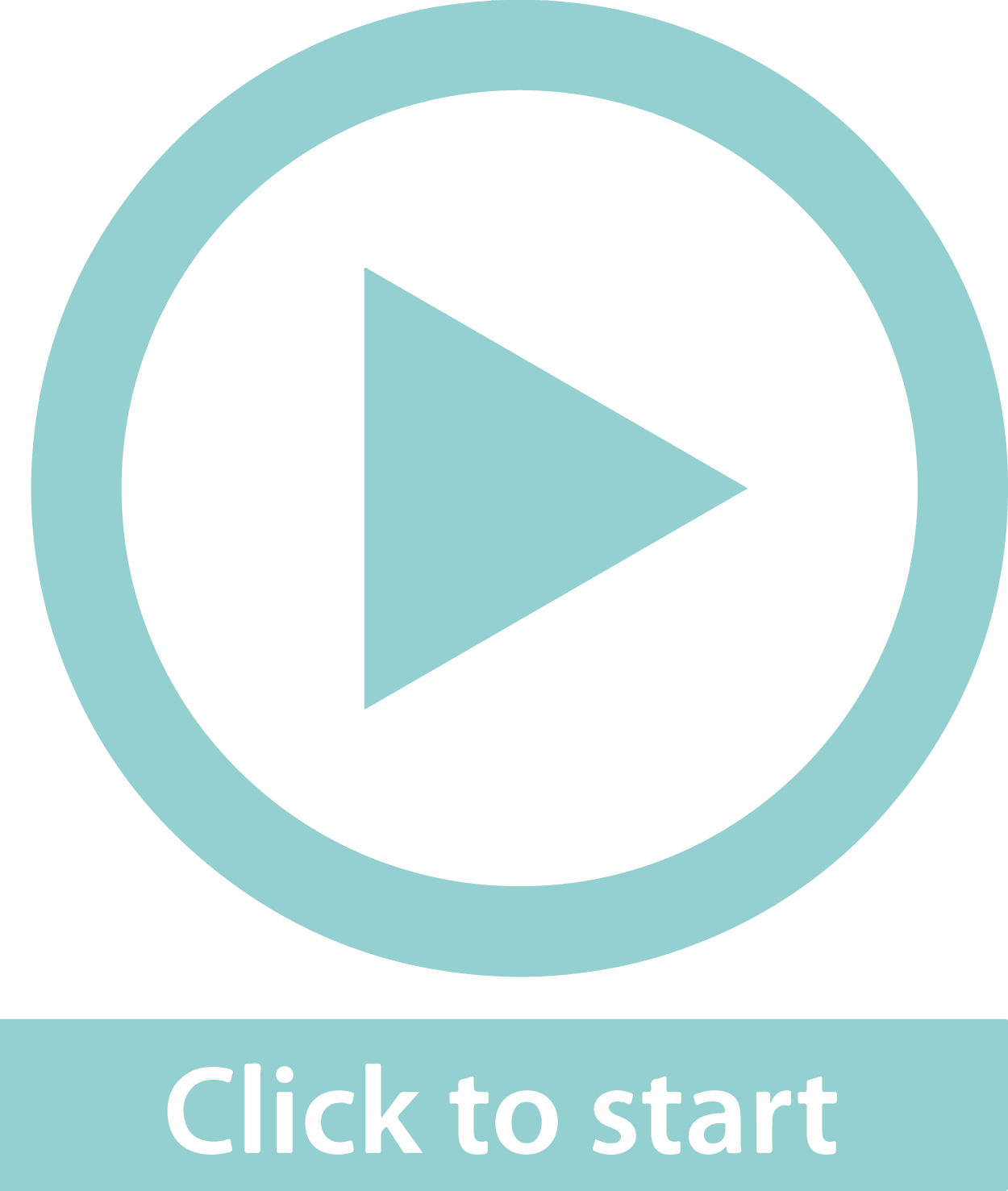 2
Decide on the numbers of customers you expect to have in the restaurant at any one time.
3
Use a scale of 1 : 50 to sketch the floor plan, including doors, windows and emergency exits.
4
Select table sizes for small and large groups of people.
5
Make cut outs of the furniture to the same scale as the floor plan.
A method to arrange the furniture at a restaurant
Unit 8.2
6
Try out different layouts. Aim for at least 1,4 m2 (1,18 × 1,18 m) per customer for comfort.
7
Leave enough space between the tables for customers and servers to pass through.
8
Leave a clear path to fire exits.
Exercise 8.2
Unit 8.2
Complete Exercise 8.2 on page 153 of your Student’s Book
Building 3D scale models of objects from 2D plans
Unit 8.3
Practical investigation / assignment
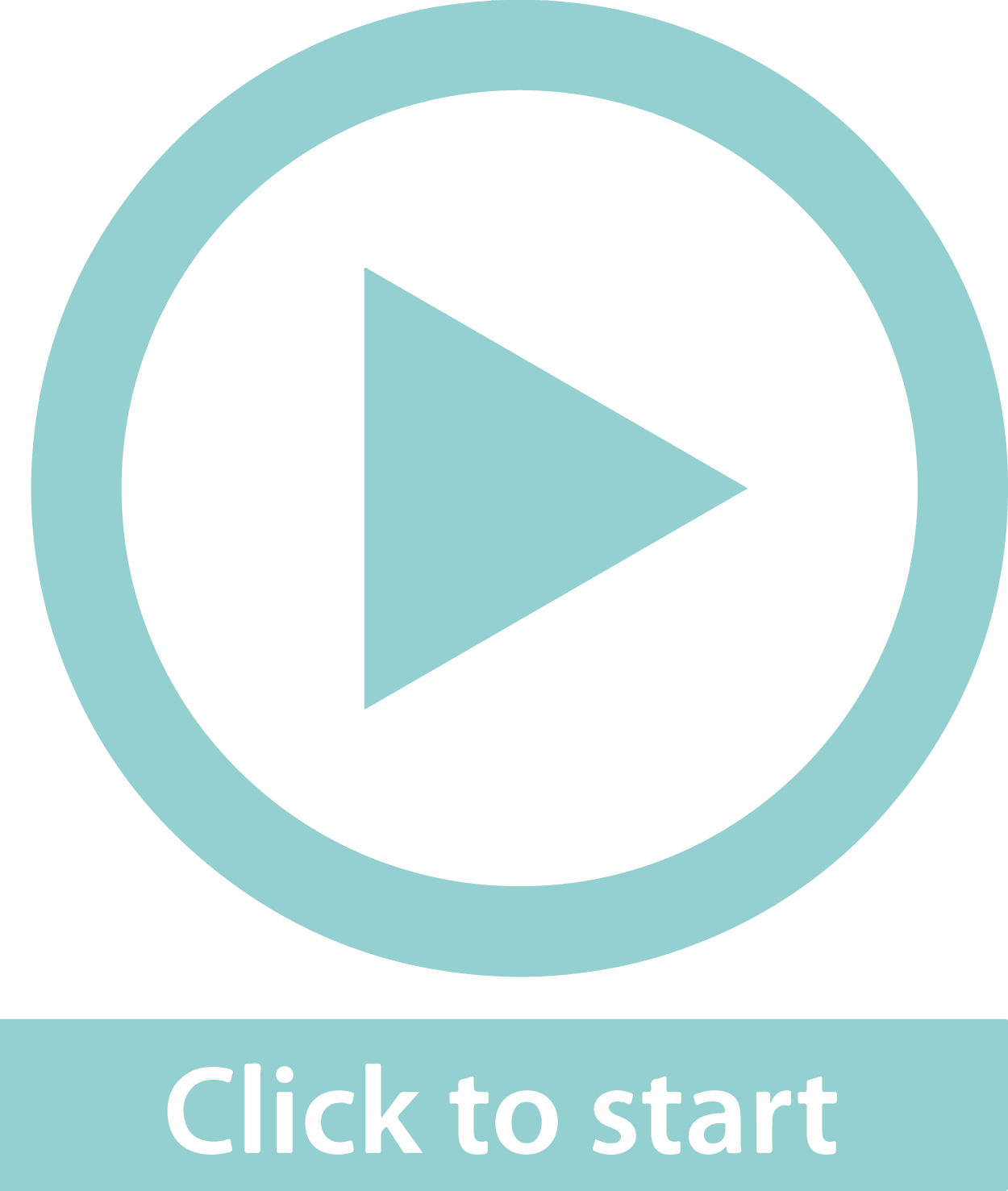 Task 1 :
Design your own restaurant. Work in two dimensions, to investigate how to arrange furniture in your designed room.

Use A3 paper to sketch some ideas for a floor plan of the restaurant. 
Your ideas should show the shape of the floor, the shapes and positions 
of all the tables, the positions of the kitchen and toilets.
Building 3D scale models of objects from 2D plans
Unit 8.3
Practical investigation / assignment
Task 1 :
Now use another A3 paper and sketch ideas showing what the front of 
the restaurant might look like, i.e. a front view or elevation. 
These sketches need to show the shape of the roof, the height of the 
building, the position and size of the front doors and windows.
Building 3D scale models of objects from 2D plans
Unit 8.3
Practical investigation / assignment
Task 1 :
Your restaurant must be able to seat and serve at least 100 people at any one time.
There should be enough doors and space for customers (including disabled people) to come and go easily.
The servers need to be able to move easily between the tables and the kitchen.
Windows and doors help the building to be well-lit and to have fresh air.
Building 3D scale models of objects from 2D plans
Unit 8.3
Practical investigation / assignment
Task 2 :
Make a model of your restaurant. Apply everything you know about plans and scale.
Follow the steps provided to make a simple model of your restaurant out of cardboard
Practical Investigation page 153
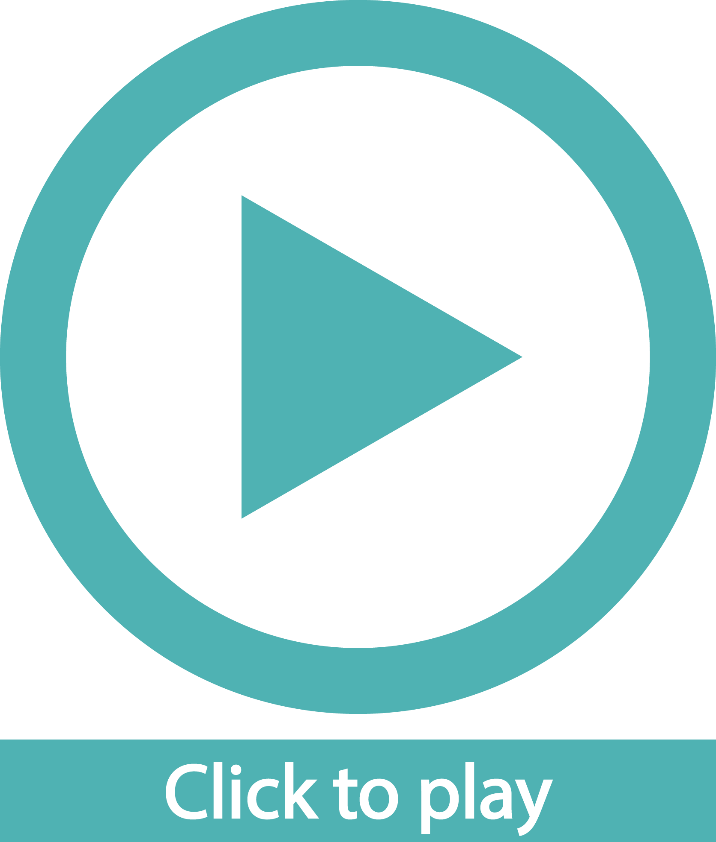 Module assessment
Module 8
Complete Module assessment on page 156 of your Student’s Book